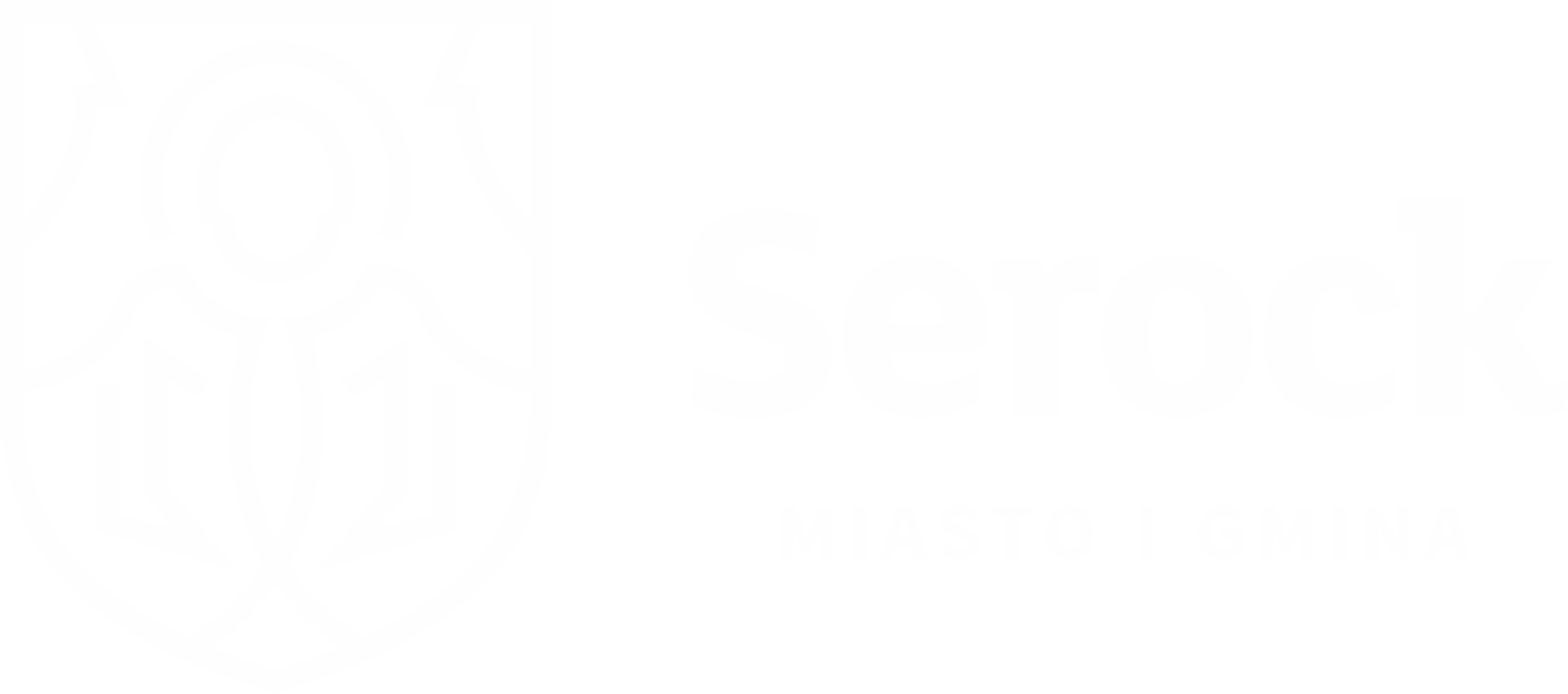 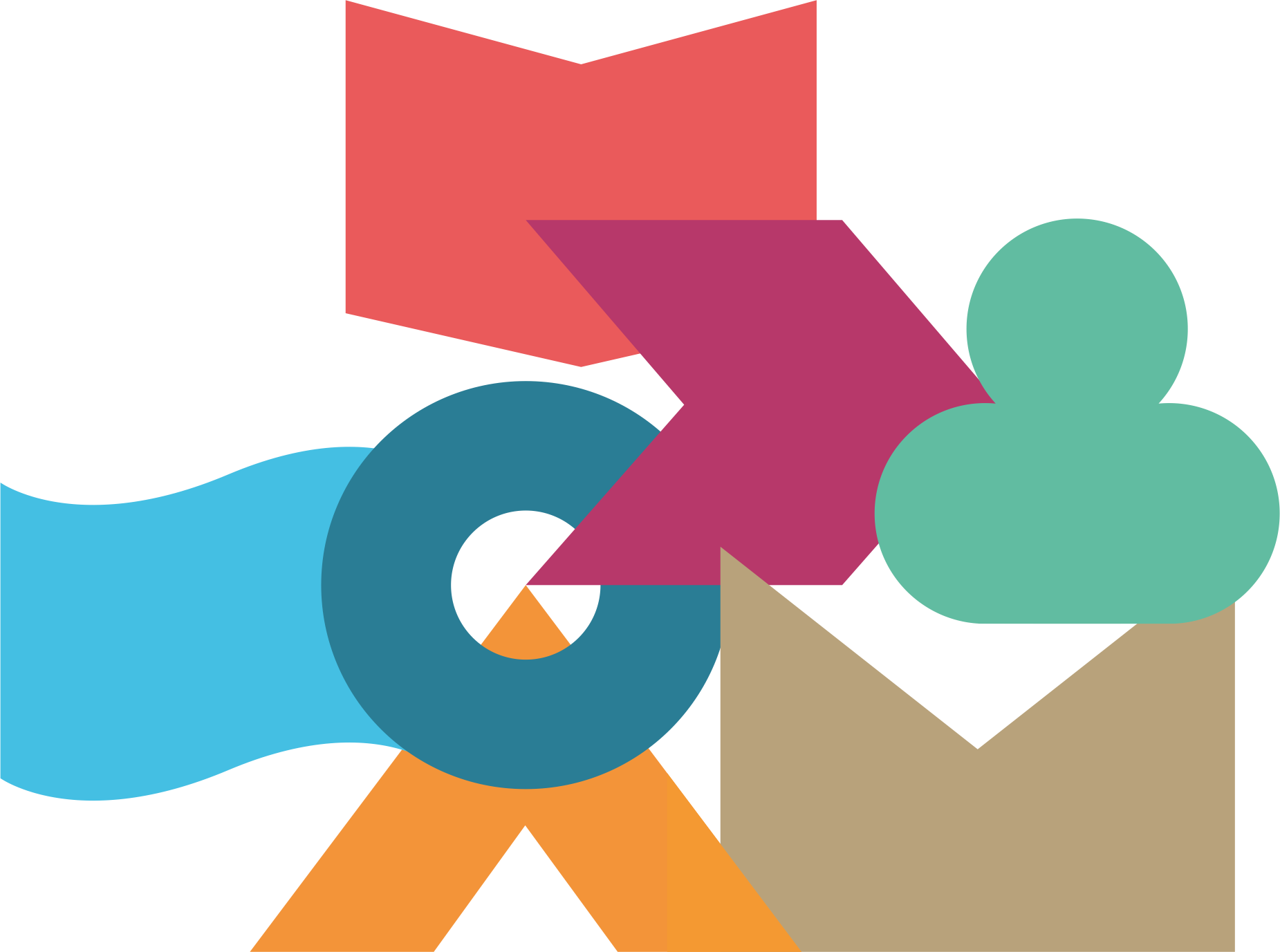 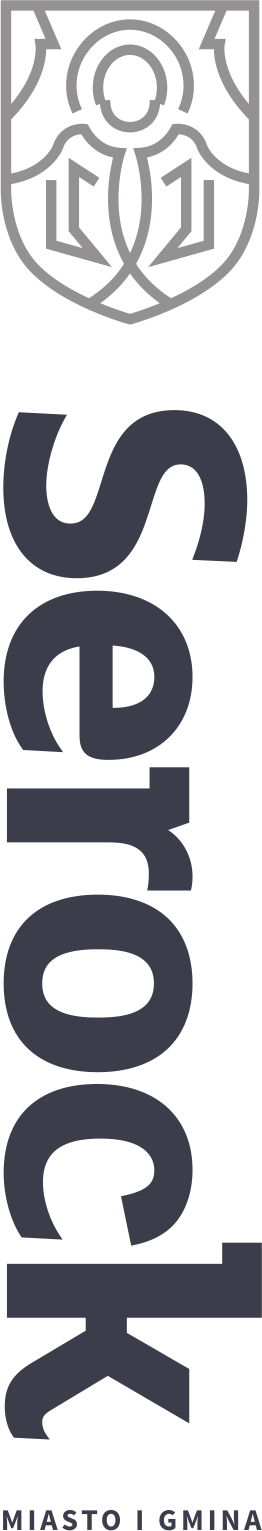 Informacja
Burmistrza Miasta i Gminy Serock
o działalności między sesjami (31 stycznia 2024r.– 28 lutego 2024r.)
• W dniu 08.02.2024 r. dokonano otwarcia ofert w postępowaniu dotyczącym budowy placu zabaw w Jachrance. W wyznaczonym terminie wpłynęły 4 oferty. Trwa weryfikacja. 
• W dniu 13.02.2024 r. wszczęto postępowanie dotyczące budowy oświetlenia ulicy Żytniej w Serocku. Termin otwarcia ofert ustalono na dzień: 29.02.2024 r.
• W dniu 14.02.2024 r. wszczęto postępowanie dotyczące budowy oświetlenia drogi gminnej w Bolesławowie.  Termin otwarcia ofert ustalono na dzień: 29.02.2024 r.
• W dniu 20.02.2024 r. wszczęto postępowanie dotyczące budowy oświetlenia ul. Zorzy w Karolinie. Termin otwarcia ofert ustalono na dzień: 08.03.2024 r.
• W dniu 23.02.2024 r. wszczęto postępowanie dotyczące budowy toru pumptrack w Skubiance. Termin otwarcia ofert ustalono na dzień: 11.03.2024 r.
• W dniu 23.02.2024 r. dokonano otwarcia ofert w postępowaniu dotyczącym modernizacji dróg w gminie Serock (Łacha ul. Rayskiego, Nowa Wieś ul. Popowska, Jadwisin ul. Dojazdowa i ul. Okrężna). W wyznaczonym terminie wpłynęła jedna oferta. Trwa weryfikacja.
• W dniu 13.02.2024 r. zawarto umowę na opracowanie kompletnej dokumentacji projektowo – kosztorysowej dla zadania pn. budowa centrum edukacyjno–sportowo–rekreacyjnego Serock – Wierzbica. Wartość umowy: 374 264,40zł. Wykonawcą jest firma: AKINT Sp. z o.o. z Warszawy.
serock.pl
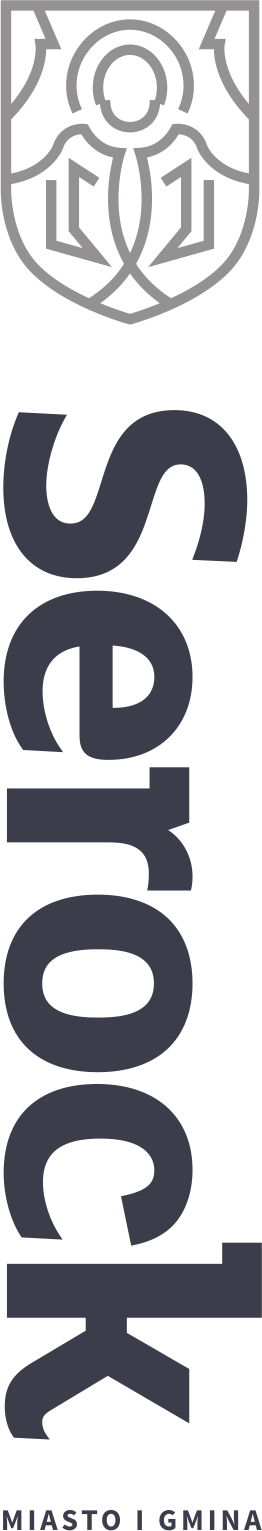 Zadania w toku:
• Budowa budynku komunalnego w Borowej Górze.
• Opracowanie dokumentacji projektowo – kosztorysowej dla zadania pn. „Zagospodarowanie terenu publicznego w Serocku” (w rejonie tzw. „Wałów Napoleońskich”).
• Opracowanie dokumentacji projektowo – kosztorysowej budowy fragmentu ul. Karolińskiej w Karolinie wraz ze skrzyżowaniem z drogą krajową.
• Budowa sieci kanalizacji sanitarnej w ul. Jasnej w Jachrance – zakończono roboty budowlane i montażowe. Trwa procedura odbiorowa.
• Przebudowa drogi gminnej w Wierzbicy.
• Przebudowa stacji uzdatniania wody w miejscowości Stasi Las.
• Przebudowa i rozbudowa budynku przedszkola w Zegrzu w formule „zaprojektuj i wybuduj” w ramach zadania pn. „Utworzenie oddziałów żłobkowych poprzez rozbudowę budynku przedszkola” – trwa II etap prac budowlanych – przebudowa istniejącego obiektu na potrzeby żłobka.
• Opracowanie dokumentacji projektowo – kosztorysowej dla zadania: „Budowa kanalizacji sanitarnej w Serocku, rejon ulic Polna – Traugutta – Pogodna”. Zakończono proces projektowania. Trwa procedura opiniowania przez MPWiK.
• Opracowanie dokumentacji projektowo – kosztorysowej budowy kanalizacji sanitarnej w rejonie ulicy Głównej w Stasim Lesie oraz ulicy Radziwiłłów w Ludwinowie Zegrzyńskim.
• Remont ul. Drewnowskiego w Zegrzu. Umowę zawarto 08.12.2023. Rozpoczęcie prac budowlanych przewidziano na koniec III kwartału bieżącego roku.
Zadania zakończone w okresie sprawozdawczym:
• Wykonanie dokumentacji projektowo – kosztorysowej dla remontu drogi gminnej ul. Stokrotki w Serocku.
serock.pl
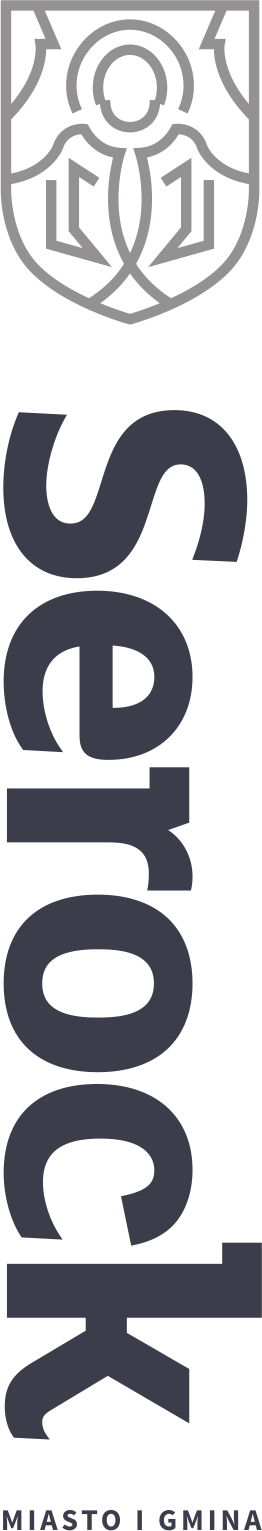 • Program „Mazowsze dla sportu 2024” środki na zadanie „Budowa toru pumptruck w Skubiance” w ramach zadania pn: „Zagospodarowanie terenu boiska sportowego w Skubiance” kwota dofinansowania 226 730,00 zł.
• Program „Mazowsze dla zwierząt 2024” na „Zapobieganie bezdomności zwierząt w gminie Serock” kwota 20 000,00 zł.
• Program „Mazowsze dla Seniorów 2024” środki na zadanie „Aktywność siłą serockich seniorów” kwota 40 000,00 zł.
• Program „Mazowsze dla klimatu 2024” środki na zadanie „Nasadzenia zieleni na terenie Miasta i Gminy Serock” kwota dofinansowania 166 005,00 zł.
• Program „Mazowsze dla sołectw 2024” środki na zadania:
1) „Zagospodarowanie terenu rekreacyjnego w Zabłociu” (15 000,00 zł).
2) „Zagospodarowanie terenu rekreacyjnego w miejscowości Łacha” (15 000,00 zł).
• Program „Mazowsze dla czystego powietrza” środki na zadanie: „Zakup zamiatarki drogowej z funkcją mycia na mokro na potrzeby Gminy Serock” kwota 200 000,00 zł.


• W dniu 04.01.2024 r. Wojewódzki Sąd Administracyjny odrzucił skargę dotyczącą miejscowego planu zagospodarowania przestrzennego gminy Serock – sekcja F1 dla miejscowości Jadwisin i Zegrze.


• Przyjmowanie i rozpatrywanie 38 zgłoszeń zamiaru usunięcia drzew, wniosku o wydanie zezwolenia na usunięcie drzew, zawiadomienia w sprawie sporządzenia protokołu złomu drzewa. 
Ponadto prowadzone są 3 postępowania w sprawie wymierzenia administracyjnej kary pieniężnej (2 - za usunięcie drzew bez zezwolenia i 1 - za zniszczenie drzew), prowadzone w trybie art. 88 ust. 1 pkt 1, 3 i 6 ustawy z dnia 16 kwietnia 2004 roku o ochronie przyrody.
• Prowadzenie punktu konsultacyjnego w ramach Programu Czyste Powietrze, realizowanego przez Wojewódzki Fundusz Ochrony Środowiska i Gospodarki Wodnej w Warszawie - przeprowadzono 23 konsultacje w punkcie.
serock.pl
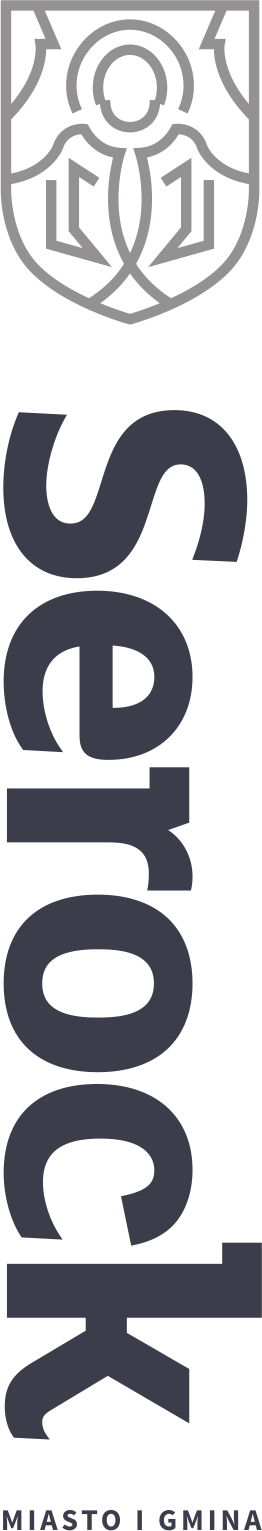 • W dniach 08.02 oraz 15.02 w zerówkach oraz w klasach 1-3 Szkoły Podstawowej w Zegrzu przeprowadzono eko-warsztaty. Poruszono tematykę ochrony powietrza oraz gospodarki odpadami.  
• Przyjmowanie wniosków w sprawie udzielenia dofinansowania do demontażu/odbioru, transportu i unieszkodliwiania odpadów zawierających azbest z terenu miasta i gminy Serock w roku 2024 roku (wpływ 7 wniosków). 
• Sporządzono i wysłano do Wojewody Mazowieckiego wniosek w sprawie powołania składu komisji ds. szacowania szkód spowodowanych wystąpieniem niekorzystnych zjawisk atmosferycznych w gospodarstwach rolnych i działach specjalnych produkcji rolnej. 
• Wspólnie ze Strażą Miejską prowadzone są kontrole nieruchomości w zakresie wyposażenia w zbiornik bezodpływowy/przydomowych oczyszczalni ścieków, posiadania umowy z przedsiębiorcą świadczącym usługi asenizacyjne oraz udokumentowania wykonania obowiązku pozbywania się nieczystości ciekłych. Aby usprawnić ten proces do mieszkańców Gminy, wraz z informacją o naliczeniu odpłatności za odpady komunalne, wysłano ankietę do uzupełnienia 
i zwrotnego przekazania do Urzędu do 15 marca br. Do tego czasu kontrole będą przeprowadzane w siedzibie Urzędu. Po tym terminie wrócimy do kontroli terenowych. 
• W dniu 14 lutego br. odbyło się spotkanie z przedstawicielami MPWiK w m st. Warszawie S.A., Spółki Ścieki Polskie oraz z przedsiębiorcami prowadzącymi działalność w zakresie odbioru i transportu nieczystości ciekłych, dotyczące usprawnienia organizacji pracy na punkcie zlewnym w Jachrance oraz zwiększenia jej przepustowości. Po spotkaniu do MPWiK wystosowano także kolejne pismo w tej sprawie.
• Prowadzone są postępowania administracyjne w sprawie wydania decyzji o środowiskowych uwarunkowaniach dla przedsięwzięć:
1) „Budowa czterech budynków mieszkalnych wielorodzinnych z garażami podziemnymi, budynku usługowego, parkingu naziemnego wraz z infrastrukturą techniczną w miejscowości Zegrze przy ul. Oficerskiej”, zlokalizowanego na działkach o nr ew. 111/311, w miejscowości Zegrze, obr. 0011 Jadwisin, gm. Serock.
serock.pl
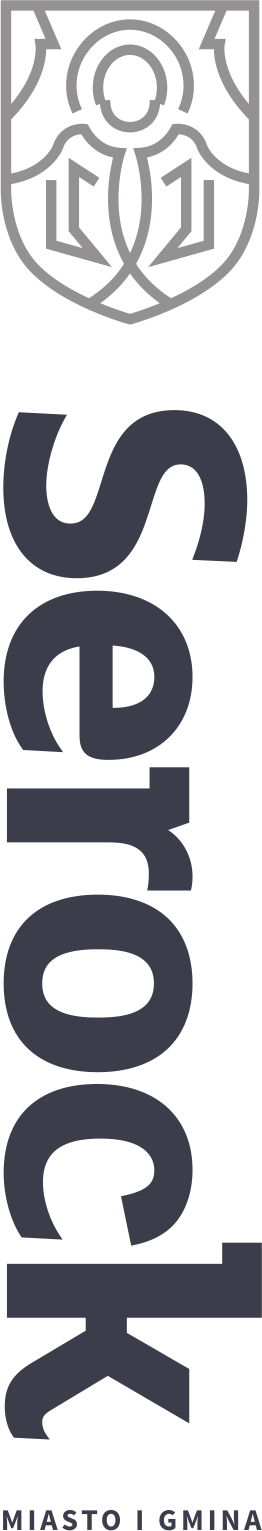 2) „Budowa sieci kanalizacji sanitarnej w systemie grawitacyjno – tłocznym w Jachrance i Izbicy przy ulicy Wiejskiej, Willowej, Słonecznikowej i Portowej, na działce/działkach dz. ew. nr 338/4, 336/66, 336/65, 336/61, 336/62, 336/63, 336/64, 336/1, 336/13, 335/20, 333, 328 obręb 0010 Jachranka i dz. ew. nr 104, 283/13, 282, 281, 280, 35 obręb 0009 Izbica”.
3) w sprawie zmiany decyzji nr 75/2023 z dnia 14 listopada 2023 r. o środowiskowych uwarunkowaniach dla przedsięwzięcia polegającego na „Budowa instalacji fotowoltaicznej o mocy do 3 MW (z możliwością realizacji mniejszych instalacji fotowoltaicznych nie przekraczających łącznie mocy 3 MW), wraz z drogą dojazdową oraz przyłączem do krajowej sieci energetycznej i elementami infrastruktury technicznej, niezbędnymi do prawidłowego funkcjonowania przedsięwzięcia” zlokalizowanych na części działki nr 25/2, obręb 13, gmina M. Serock.
• Wydano decyzje o środowiskowych uwarunkowaniach dla przedsięwzięć pod nazwą:
1) „Zespół zabudowy czterech budynków mieszkalnych wielorodzinnych „A, B, C, D" z lokalami usługowymi, garażami podziemnymi i elementami zagospodarowania terenu w Serocku".
2) „Budowa studni głębokości 50 m i wydajności 36 m3/h dla zaopatrzenia hotelu i do celów przeciwpożarowych. Zasięg oddziaływania ujęcia nie przekroczy 30 m, czyli nie wykroczy poza działkę”.  
3) „Rozbudowa i przebudowa drogi powiatowej nr 1802W ul. Zegrzyńskiej w gminie Serock wraz z infrastrukturą techniczną”.



• Dokonano naliczenia wymiaru podatku od nieruchomości, podatku leśnego i podatku rolnego dla osób fizycznych na rok 2024 oraz wysłano do podatników decyzje ustalające wymiar podatków na 2024rok.
serock.pl
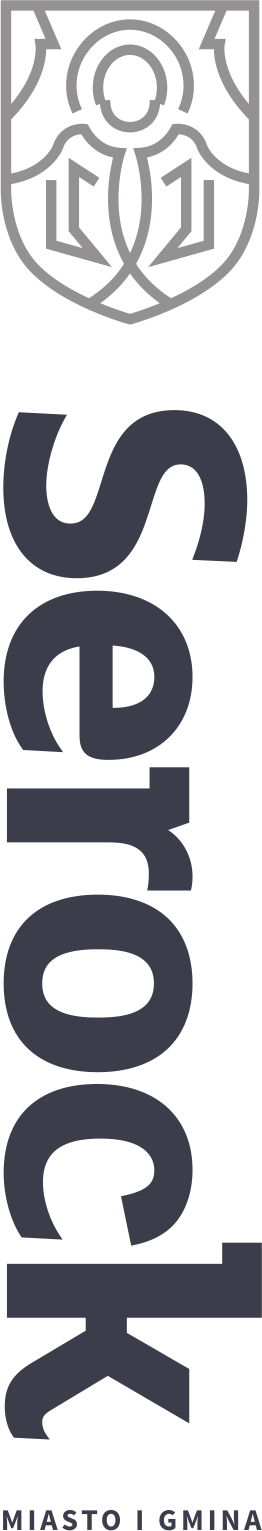 • Do Wojewody Mazowieckiego złożono Wniosek o dopłatę w okresie rozliczeniowym za miesiąc luty 2024 r. do realizacji zadań własnych organizatora w zakresie przewozów autobusowych o charakterze użyteczności publicznej przez dopłatę do ceny usługi, na kwotę 169 898,10 zł. Jest to dofinansowanie do Lokalnej komunikacji autobusowej funkcjonującej na terenie Gminy Serock, z funduszu rozwoju przewozów autobusowych w ramach zawartej umowy o dopłatę z Wojewodą Mazowieckim na rok 2024.
• Od lutego 2024 r. sprzedaż biletów na komunikację autobusową wyjeżdżającą poza teren bezpłatnej strefy LKA odbywa się w innej niż dotychczas, formie. Pasażerowie zakupują bilet miesięczny w postaci EM-karty elektronicznej, którą następnie mogą doładować na kolejny miesiąc w punkcie sprzedaży w Urzędzie Miasta i Gminy w Serocku lub w autobusie, u kierowcy. Dodatkowo w punkcie sprzedaży wprowadzona została bezgotówkowa sprzedaż biletów. Operator zapewnił, że systematycznie będzie ona wprowadzana w autobusach linii wyjeżdżających poza teren bezpłatnej strefy. 
• Urząd Miasta i Gminy w Serocku przekazał do właściwego miejscowo Archiwum Państwowego dokumenty z wyborów do Sejmu i Senatu Rzeczypospolitej Polskiej zarządzonych na dzień 15 października 2023r.  Dokumenty w Archiwum Państwowym będą przechowywane przez kolejne 5 lat. 
• Wykonano przegląd w zakresie ochrony przeciwpożarowej (przegląd gaśnic i hydrantów) w budynkach będących własnością gminy Serock tj. w budynku Ratusza, w budynku administracyjnym przy ul. Kościuszki 15 oraz w budynku Izby Pamięci i Tradycji Rybackich.


• Od 31 stycznia 2024 roku wydano 112 dowodów osobistych.
• Zameldowało się na pobyt stały i czasowy 118 osób, a wymeldowało się 25.
• Sporządzono 10 aktów zgonu, 1 akt małżeństwa.
• Wydano 147 aktów stanu cywilnego na wniosek.
• Od 31 stycznia wydano 116 nowych kart Serocczanina. Ogółem wydano 5609 kart.
serock.pl
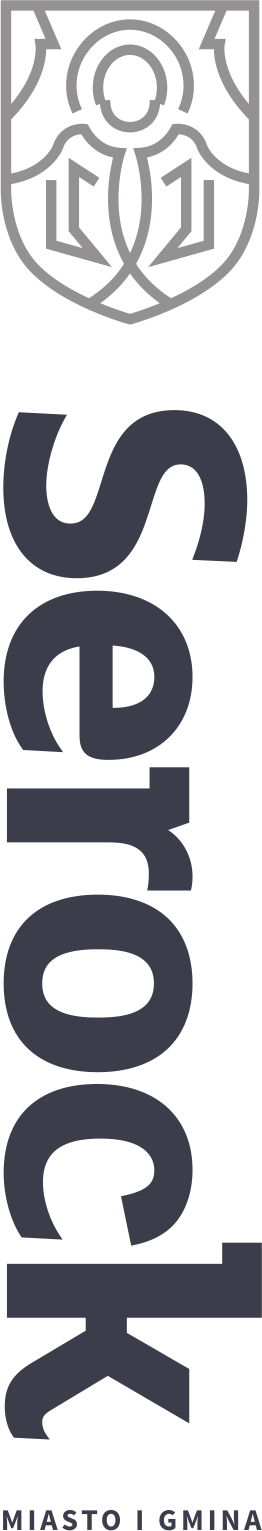 • Straż Miejska w Serocku przez ostatni miesiąc realizowała zadania bieżące wynikające z art. 11 ustawy o Strażach Gminnych (oraz Ustawy o Policji)
- zgłoszenia interwencji od mieszkańców – 99
w tym:
• zgłoszenie do utylizacji padliny – 7 interwencji,
• zwierzęta bez opieki (błąkające się psy) – 15 interwencji,
• odłowienia błąkających się psów - 4 interwencje,
• porządkowe (połamane drzewa, zakłócenia spokoju, zaśmiecanie, nietrzeźwi itp.)  - 35 interwencji,
• drogowe (uszkodzenie chodnika – drogi, zajęcie pasa ruchu, awarie oświetlenia, niewłaściwe parkowanie samochodu itp.)  - 34 interwencje,
• zadymienie – 4 interwencje,
- interwencje własne, ujawnione w wyniku patrolu – 37 interwencji
w tym:
* 14 interwencji – niewłaściwe parkowanie pojazdu,
* 1 interwencja – uszkodzenie znaków drogowych
* 5 interwencji – awaria oświetlenia ulicznego,
* 17 interwencji – zanieczyszczenie   drogi (wiosenne roztopy)
- zastosowanie środków oddziaływania wychowawczego (art. 41 kw.) pouczenie – 57
- ukarano MKK sprawców wykroczenia – 21 na kwotę 2550 zł. 
- Zabezpieczenie protestów rolników – przejazdu kolumny ciągników rolniczych.
- Kontrola na terenie miasta i gminy źródeł ogrzewania – palenisk domowych.
serock.pl
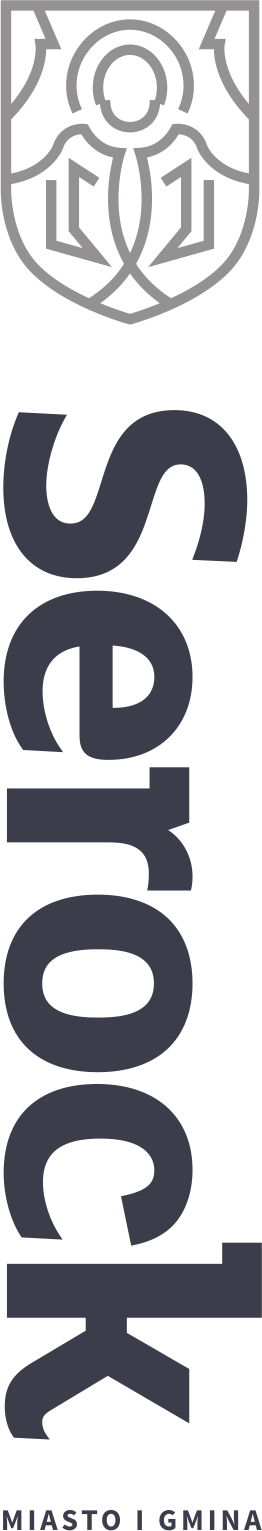 • Ogłoszono konkurs na kandydata na stanowisko dyrektora Samorządowego Przedszkola im. Wodnika Szuwarka w Zegrzu. Planowany termin posiedzenia Komisji Konkursowej – 21 marca 2024r. 
• Zostały przygotowane i złożone wnioski do Ministra Sportu i Turystyki na dofinansowanie zajęć: 
 - sportowych z elementami gimnastyki korekcyjno – kompensacyjnej dla najmłodszych klas szkół podstawowych, 
- nauki pływania dla klas III i II. 
• Prowadzone są nabory na pracowników Samorządowego Żłobka w Zegrzu.


• Podpisano umowę z Wojewodą Mazowieckim na realizację Programu Asystent osobisty osoby z niepełnosprawnością na kwotę dofinansowania 86 545 zł. Planowana liczba do objęcia usługami asysty to 6 osób.
• Podpisano umowę z Wojewodą Mazowieckim na realizację Programu Opieka wytchnieniowa na kwotę dofinansowania 29 232 zł. Planowana liczba opiekunów osób niepełnosprawnych do objęcia usługami opieki wytchnieniowej to 7 osób.


• Podpisano umowę na naprawę dróg o nawierzchni bitumicznej z firmą KOBIAŁKA Kazimierz Kobiałka, Jacek Kobiałka. Wartość umowy 90 096,44 zł brutto.
• Wykonano przegląd szczelności gazowej w budynkach administrowanych przez MGZGK. Przegląd wykonała firma Aras Adam Koczkodon. Wartość usługi - 14 000,00 zł brutto.
• Podpisano umowę na wykonanie izolacji ścian i podłogi w piwnicy budynku przy ul. Konwaliowej 2 A w Jadwisinie z firmą Arbud Kaszuba Arkadiusz. Wartość umowy – 12 333,33 zł brutto.
• Wszczęto procedurę w celu wyłonienia dostawcy kwiatów dla Miasta i Gminy Serock.
• Wszczęto procedurę na zamówienie polegające na mechanicznym zamiataniu ulic na terenie Miasta i Gminy Serock.
serock.pl
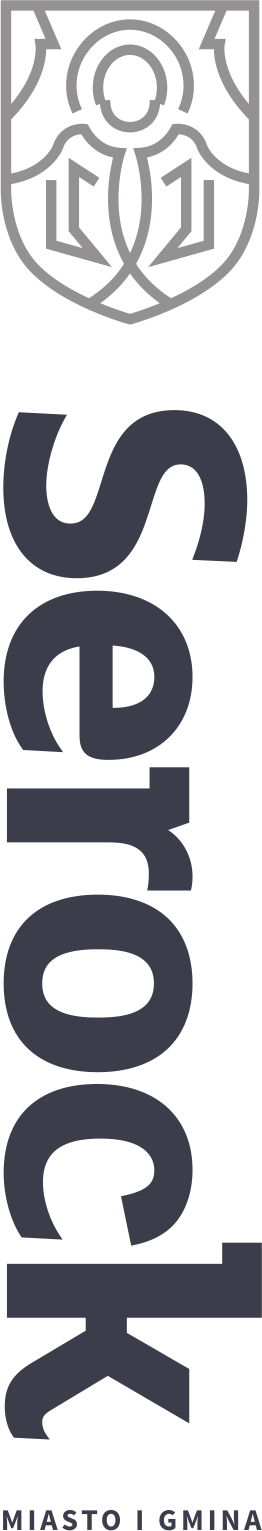 • Ogłoszono postępowanie przetargowe na zadanie pod nazwą „Budowa sieci wodociągowej we wsi Zabłocie”.
• Wykonano i złożono sprawozdanie z udzielonych ulg związanych z Programem „Serocka Karta Dużej Rodziny 3+”.
• Wybrano firmę prowadzącą monitoring jakości wody w roku 2024 – GBA Polska z siedzibą w Warszawie.
• Trwają prace nad przygotowaniem wniosku o zatwierdzenie nowej trzyletniej taryfy za wodę.
• W związku z trwającymi intensywnymi pracami na stacji wodociągowej w Stasim Lesie z dniem 23 lutego stacja ta została wyłączona z produkcji wody. Ponowne włączenie nastąpi dopiero po zakończeniu prac technologicznych.


• Centrum Kultury i Czytelnictwa zorganizowało następujące wydarzenia:
• 10.02.2024
Koncert Orkiestry Adam Sztaby „Endless Love” 
Hotel Narvil, współorganizacja 
• 11.02.2024
Spotkanie autorskie „5 ran”: rozmowa Marka Siudyma z Mirosławem Bujko 
• 17.02.2024
Koncert „Tribute to STING” w wykonaniu zespołu AMBITUS
• 20.02.2024
Wydarzenie edukacyjne dla młodzieży: Piotr Zych i Artur Borkowski
• 9 i 23.02.2024
Tango Argentyńskie– praktyka tangowa
• 24.02.2024
Teatr Młodego Widza - „Podróż za horyzont”
• 24.02.2024
Szyciokawiarnia
serock.pl
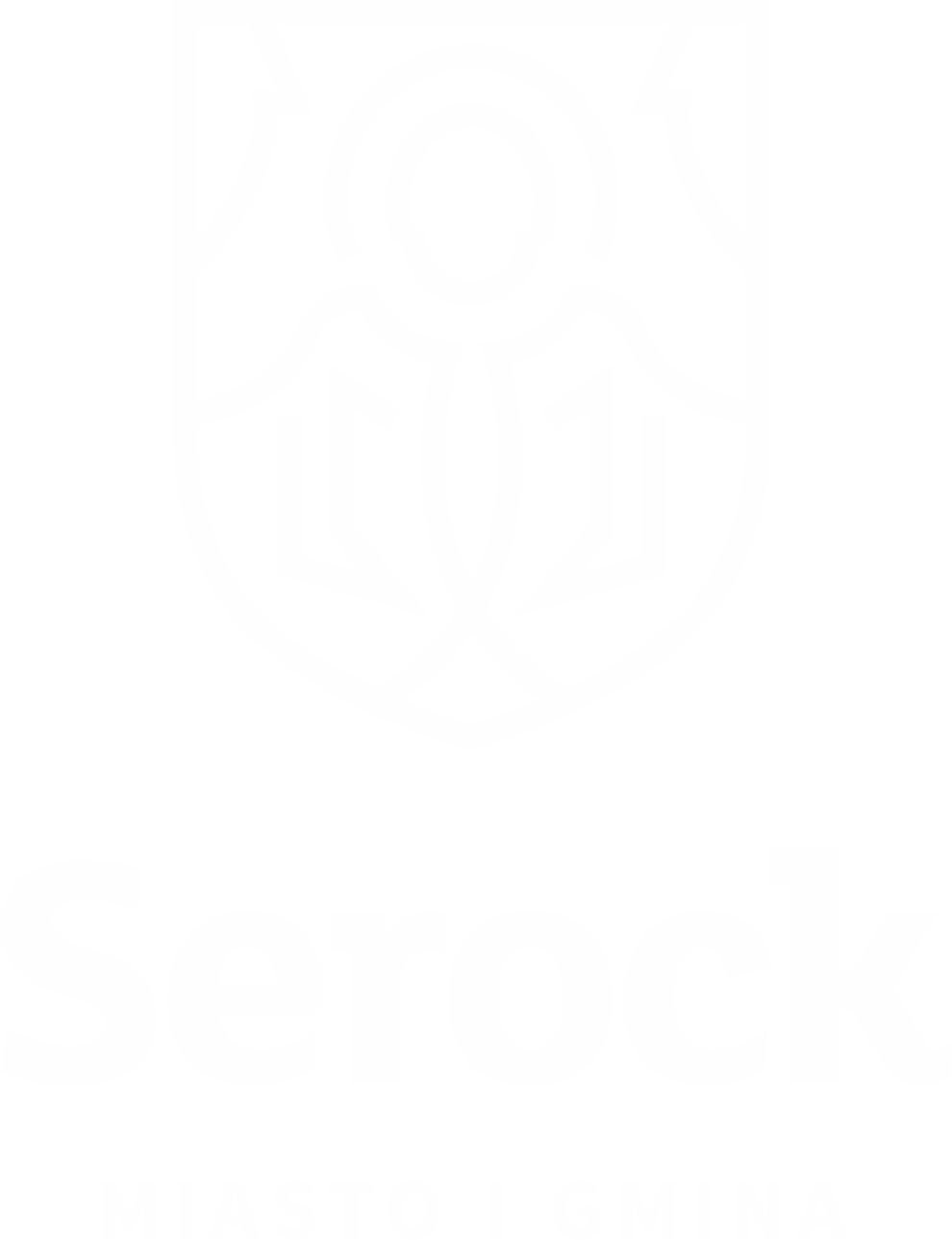 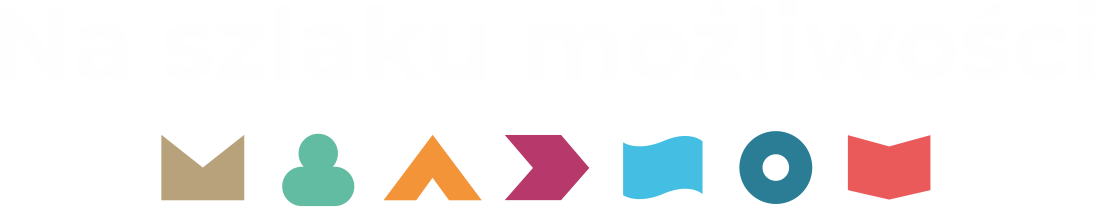